Why Rigor Doesn’t Mean Harder
The webinar will begin shortly.  You may wish to download the handouts (check the tab on your webinar control panel) while you wait.
Core Advocate Webinar
March 15, 2016
7:00 – 8:00 EDT
[Speaker Notes: This slide will show as they log in]
Introductions
Joanie Funderburk, Janelle Fann and Sandra Alberti, Field Impact Team
Marni Greenstein, Math Specialist

Core Advocates are educators who:
Believe in the potential of the CCSS to prepare all students for college and careers;
Are eager to support their colleagues and communities in understanding and advocating for the CCSS and CCSS-aligned instruction;
Understand and embrace the shifts in instruction and assessment required by the CCSS
[Speaker Notes: ALL
Introduce who we are
The webinar was born to extend and support the Core Advocates program, and the chance to help teachers implement changes in their classrooms – give very brief info on CA here]
To learn more about Core Advocates…
Contact Janelle Fann(jfann@studentsachieve.net ) or 
    Joanie Funderburk (jfunderburk@studentsachieve.net)
Complete this survey to join our database (and mailing lists): http://bitly.com/joincoreadvocates 
Visit our website: www.achievethecore.org
[Speaker Notes: JOANIE/SANDRA
For those who don’t already know…]
For Tweeters…
Please feel free to tweet during and after the webinar using #coreadvocates


@achievethecore and @JoanieFun, @salberti, @math_marni
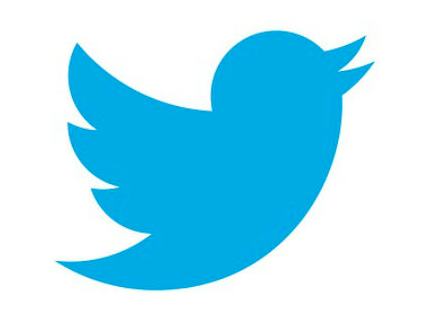 [Speaker Notes: JOANIESANDRA]
Webinar protocols
During the webinar
– Accessing Documents
– Questions option
– Polling
After the webinar
– Survey
– Access to recorded webinar
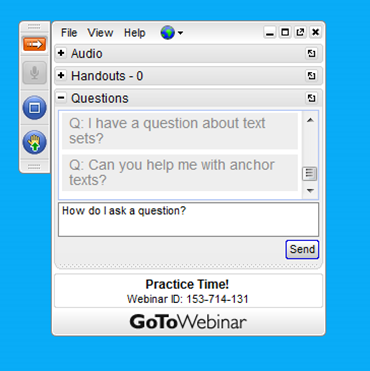 [Speaker Notes: JOANIE/SANDRA]
Goals of the webinar
Identify how the Standards demand a balance of Rigor in mathematics instruction

Understand characteristics of instructional materials that embody Rigor

Understand the impact on students of instruction that balances the aspects of Rigor
[Speaker Notes: JOANIE/SANDRA]
Where is Rigor in the Standards?
[Speaker Notes: JOANIE
Pass to Co-presenter]
What does Rigor mean?
In the question box, type in a typical sentence you hear that uses the word rigor in an educational context.
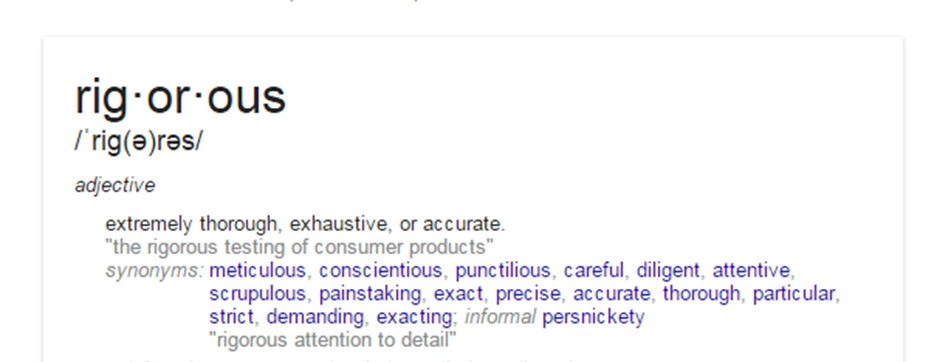 [Speaker Notes: CO-PRESENTER]
The CCSS Require Three Shifts in Mathematics
Focus:  Focus strongly where the Standards focus.

Coherence: Think across grades, and link to major topics within grades. 

Rigor: In major topics, pursue conceptual understanding, procedural skill and fluency, and application.
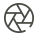 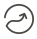 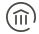 [Speaker Notes: Big Idea:  This slide allows for a quick reference to the three shifts before going into detail about each.

Talking Points:
Here are the three shifts in mathematics.  {Read the slide}
They are meant to be succinct, and easy to remember.
To learn more about the Standards we are going to talk about the three shifts, which represent the overarching messages in these new Standards.

Background Knowledge:]
Rigor: In Major Topics, Pursue Conceptual Understanding, Procedural Skill and Fluency, and Application
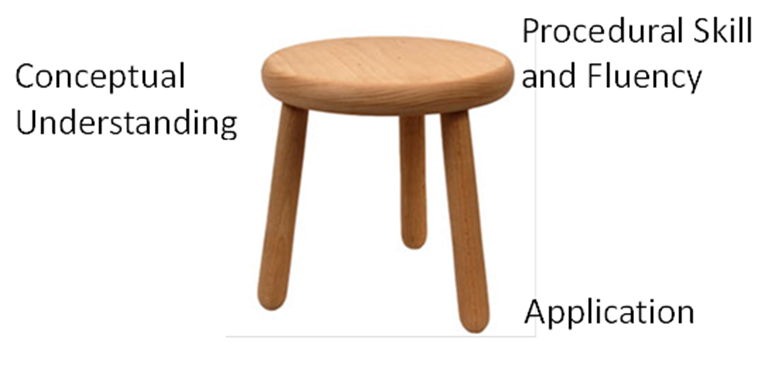 The CCSSM require a balance of:
Conceptual understanding
Procedural skill and fluency
Application of skills in problem solving situations
Pursuit of all three requires equal intensity in time, activities, and resources.
Balance of Rigor?  It’s in the Standards!
Addition and Subtraction across grades:
2.NBT.B.7  
2.OA.A.1  
3.NBT.A.2
Balance of Rigor?  It’s in the Standards!
Within 6th grade → 6.EE.B Reason about and solve one-variable equations and inequalities
6.EE.B.5 
6.EE.B.6 
6.EE.B.7 
6.EE.B.8
Poll: Name the aspect of Rigor
[Speaker Notes: JOANIE/SANDRA]
What should Rigor look like in instructional materials?
[Speaker Notes: JOANIESANDRA
Hand-off to CO-PRESENTER]
From the Publisher’s Criteria
Rigor and Balance: Materials and tools reflect the balances in the Standards and help students meet the Standards’ rigorous expectations, by

Developing students’ conceptual understanding of key mathematical concepts, where called for in specific content standards or cluster headings.
Giving attention throughout the year to individual standards that set an expectation of fluency
Allowing teachers and students using the materials as designed to spend sufficient time working with engaging applications, without losing focus on the major work of each grade.
[Speaker Notes: CO-PRESENTER]
From the Publisher’s Criteria
Additional aspects of the Rigor and Balance Criterion: 

(1) The three aspects of rigor are not always separate in materials. (Conceptual understanding needs to underpin fluency work; fluency can be practiced in the context of applications; and applications can build conceptual understanding.) 
(2) Nor are the three aspects of rigor always together in materials. (Fluency requires dedicated practice to that end. Rich applications cannot always be shoehorned into the mathematical topic of the day. And conceptual understanding will not come along for free unless explicitly taught.)
[Speaker Notes: CO-PRESENTER]
Conceptual Understanding -- 4.NF
4.NF.A
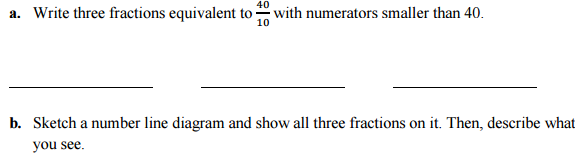 4.NF.C
Which number is larger?

1.7  or 17 twelfths

Explain how you can tell without drawing a picture.
[Speaker Notes: CO-PRESENTER]
Procedural Skill and Fluency
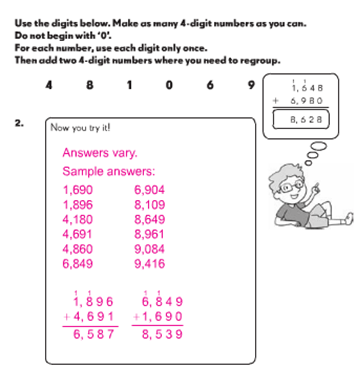 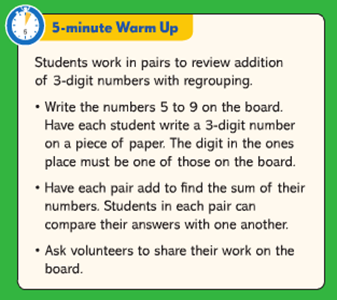 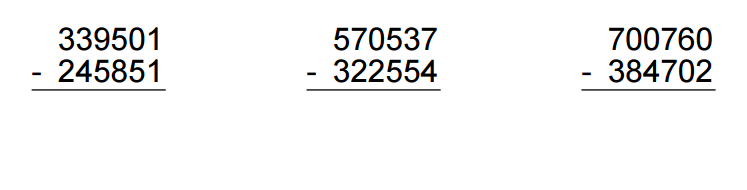 IMET p. 20
[Speaker Notes: Big Idea:  Give participants an opportunity to see a variety of ways to provide practice toward attainment of fluency standards.

Talking Points:
Now we are going to look at the second question used to gather evidence for AC Metric 1B: “Do the materials in grades K–6 provide repeated practice toward attainment of fluency Standards?”  Since there are only requirements for fluency in K-6, this question will not be used in reviews of grade 7 and 8 materials.
Developing fluency takes time and attention in classrooms and this practice can take a variety of forms depending on the grade level and needs of the learners.  Often, we only think of fluency practice as timed tests.  However, just doing timed tests doesn’t allow students to develop fluency.  Therefore, materials need repeated practice.  
Throughout the year, we want to see different forms of repeated practice.
<Click through the examples and allow participants a chance to look at them and discuss the variety of types of practice that are shown.> <2 minutes>
Note:  Just like with all of our examples, just having one of these activities in a book doesn’t mean that these materials would meet the metric.  Reviewers need to look carefully at multiple points in the materials to gather evidence that will allow them to make a holistic decision about the materials for each metric.]
Application
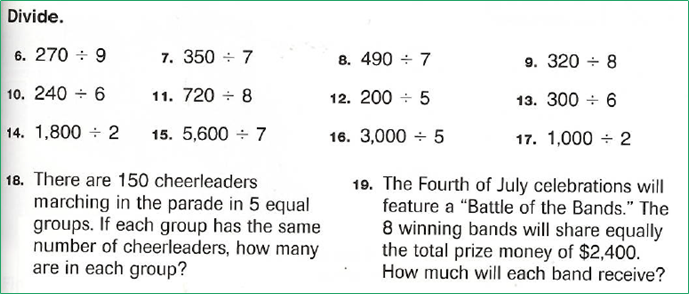 [Speaker Notes: CO-PRESENTER]
Application
8.F
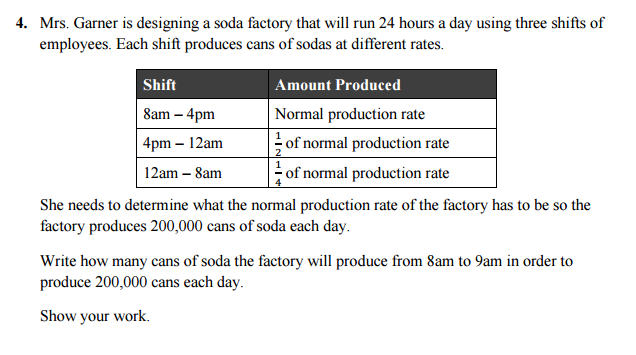 [Speaker Notes: CO-PRESENTER]
Poll: 
How well do your current materials reflect the balance of Rigor?
[Speaker Notes: JOANIE/SANDRA]
Question:  What do you do when your instructional materials don't reflect a balance of the three aspects of rigor?Use the “Question” tab on your control panel to submit your response.
[Speaker Notes: JOANIE/SANDRA]
Why do our students need a balance of Rigor in their math instruction?
[Speaker Notes: JOANIE/SANDRA
Hand-off to CO-PRESENTER]
Myths of Rigor
All 3 aspects every day
All 3 aspects for every single standard
All 3 are important, but _________________ is really most important
All 3 should always be addressed separately (i.e.  Application Fridays!)
1st grade
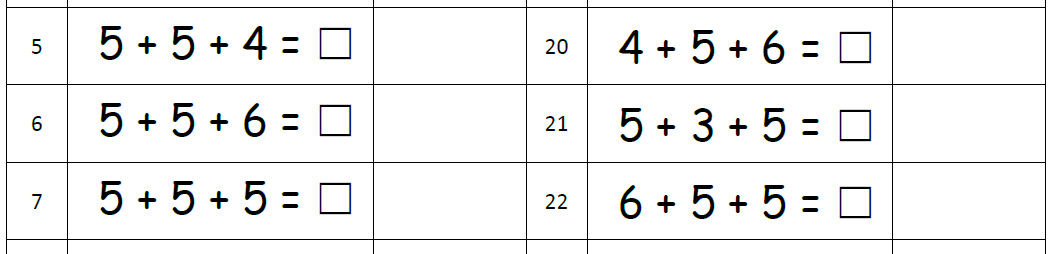 What would a student who lacks conceptual understanding do to solve these problems?
1st grade work
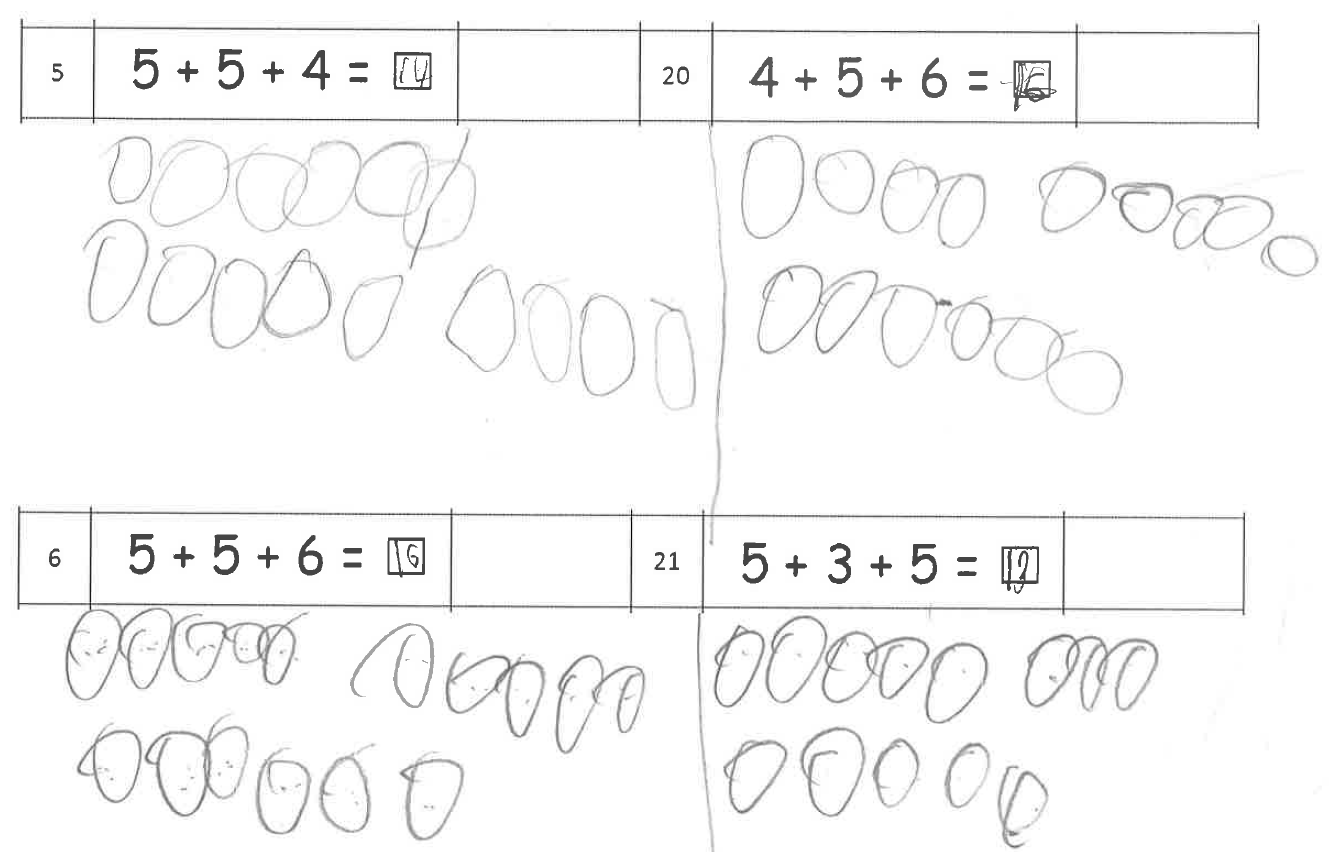 4th grade
What would a student who lacks procedural skill and fluency with multi-digit multiplication and division do to solve this problem?
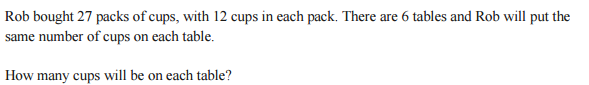 4th grade work
Question:  Which aspect of Rigor is out of balance in your classroom currently?  What could you do to ensure your instruction is balanced?  Use the “Question” tab on your control panel to submit your response.
[Speaker Notes: JOANI/SANDRA
(Frame in terms of it being difficult for all of us)]
Follow Up
Attend to a balance of Rigor in your classroom. What changes did you make?
Use of class time
Assessment questions
Textbook problem sets
Classroom discussion questions
Homework assignments

Share your favorite sources of supplemental resources.
Tell us about it! 
#coreadvocates

Learn more about the Go Math! project
mgreenstein@studentsachieve.net
[Speaker Notes: JOANIE/SANDRA]
What questions do you have?
[Speaker Notes: JOANIE/SANDRA and CO-PRESENTER]
Upcoming Webinars
Preparing for High-Quality Assessments
April 19, 2016  7:00 - 8:00 EDT


Register here: https://attendee.gotowebinar.com/register/2037629615528636419
[Speaker Notes: JOANIE/SANDRA]
Thank You!
[Speaker Notes: JOANIE/SANDRA]
Resources
www.Achievethecore.org 
Publisher’s Criteria for K-8 and HS: click here
Instructional Materials Evaluation Tool (IMET):
	www.achievethecore.org/IMET 


Submit your action steps here http://bit.ly/1EYfuMQ